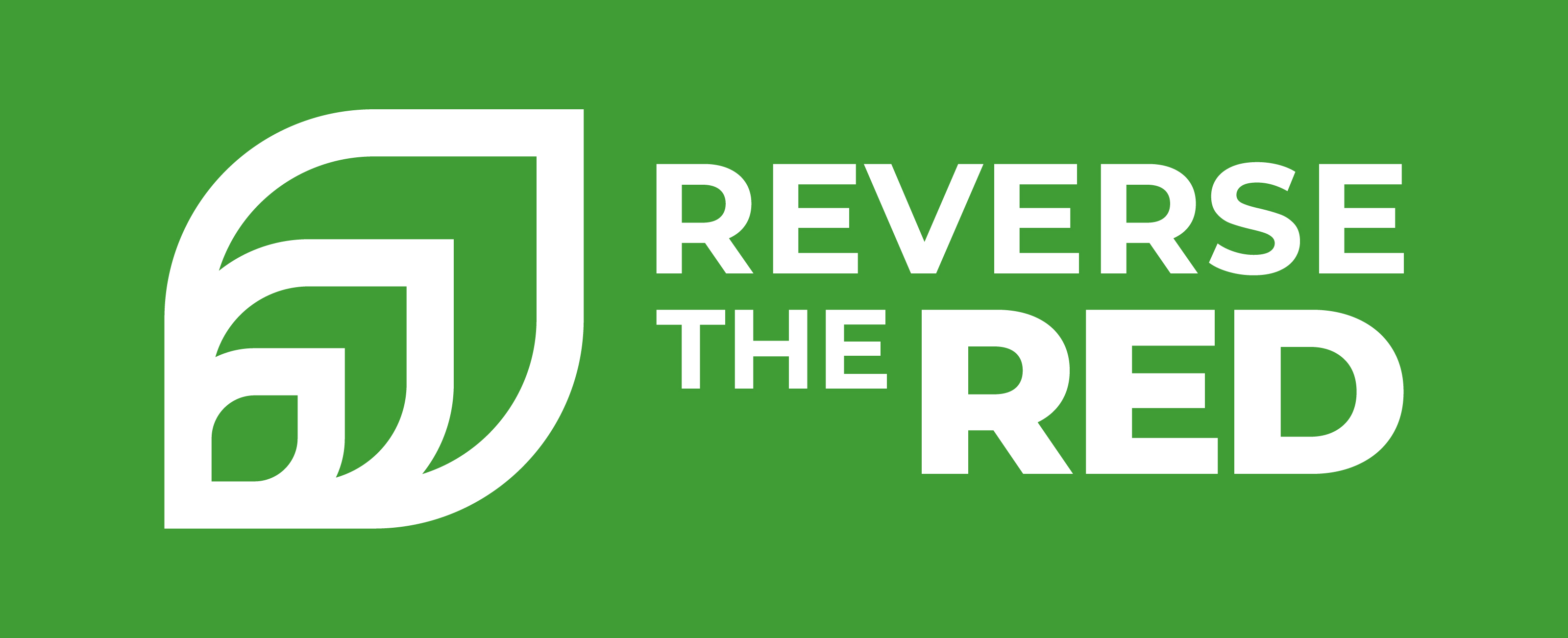 Sustainable use: a powerfultool to ensure the conservation ofspecies of wild fauna and flora
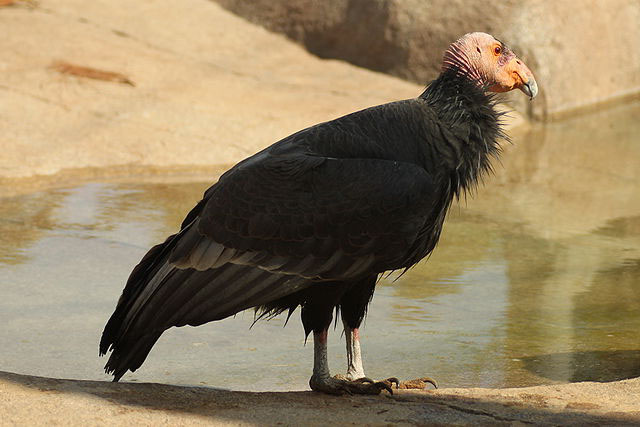 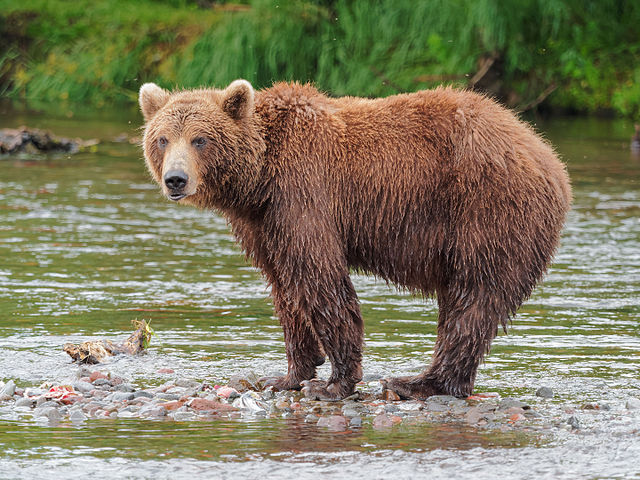 By Ivonne Higuero
Secretary-General, CITES
Reverse the Red Pavilion
IUCN Congress
September 3 - 11, 2021
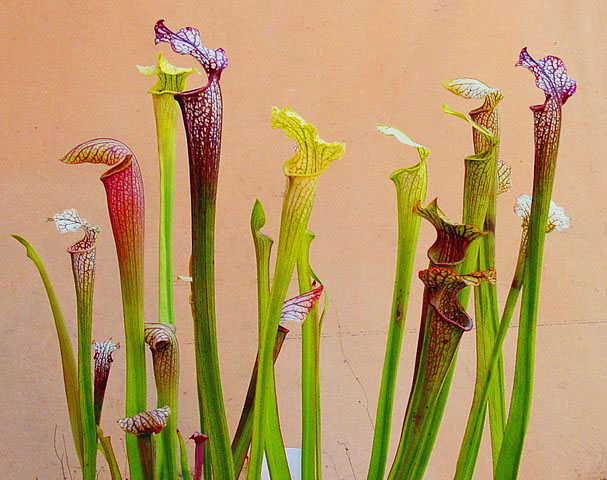 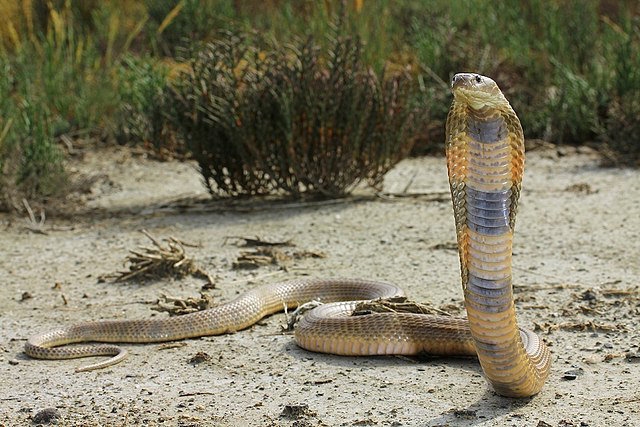 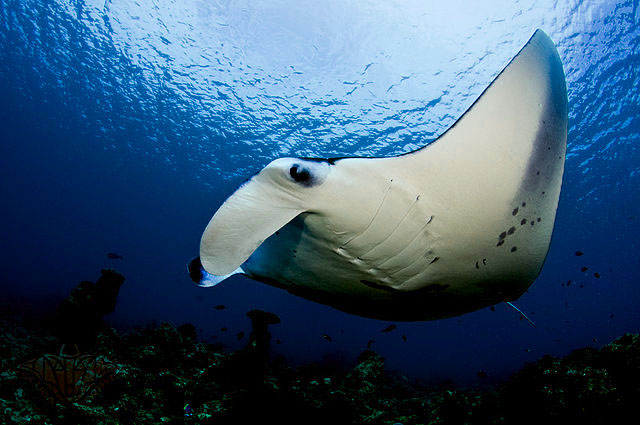 CITES-IUCN cooperation:
CITES Secretariat - IUCN memorandum of understanding signed in 1999
CITES historically anchored in the IUCN movement
IUCN and SSC data substantial elements of documentation during CITES CoP Meetings
Red List & SSC expertise inform CITES with species not currently listed (i.e., songbirds, amphibians, etc.)
Shared vision on the power of sustainable use & conservation
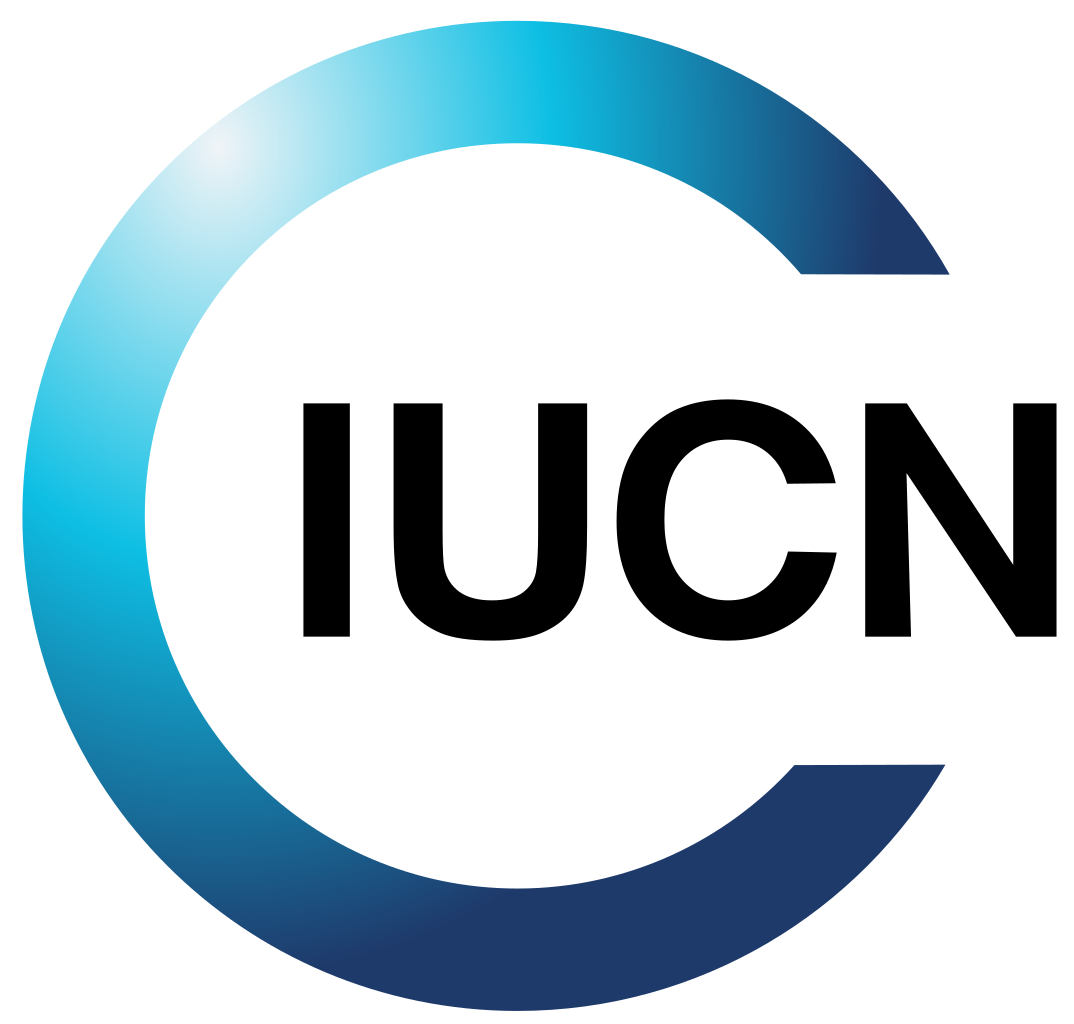 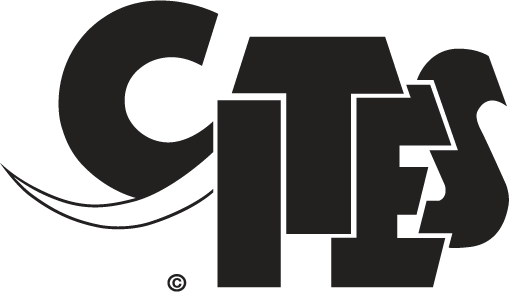 What is CITES?
What does ‘CITES’ mean?
Convention on International Trade in Endangered Species of Wild Fauna and Flora

 CITES is a Multilateral Environmental Agreement (MEA), signed on 3 March 1973, entered into force in 1975
Who is involved in CITES?
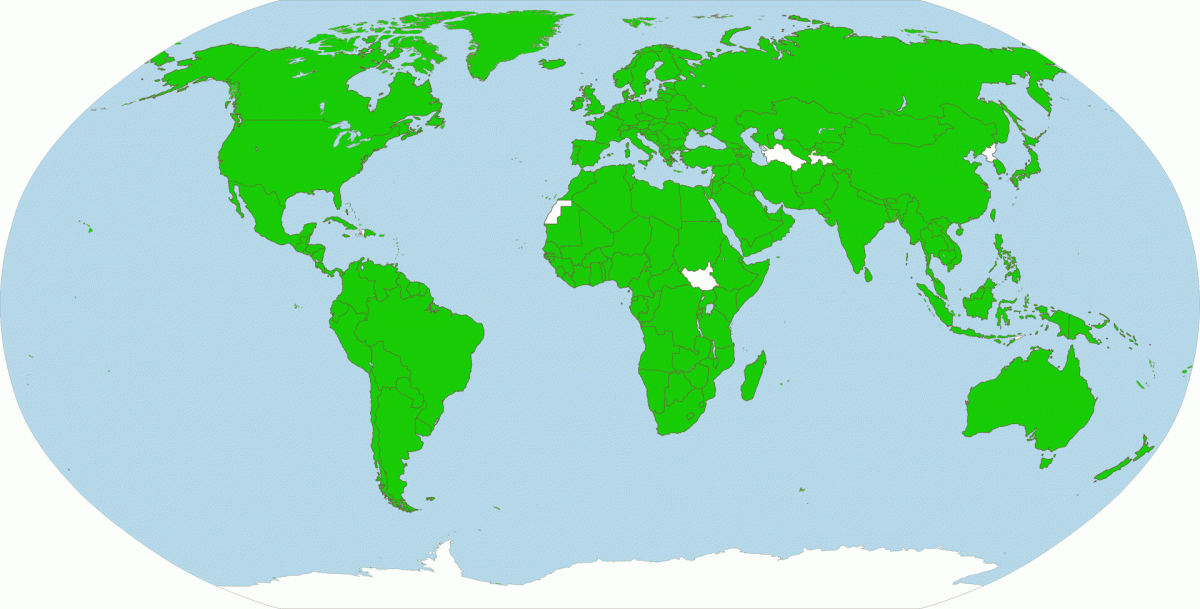 CITES has 183 signatory Parties:182 UN-States and the EU.
The purpose of CITES:
CITES aims to regulate trade in over 38’000 species of wild fauna and flora to ensure it does not threaten their survival
Combines wildlife and trade themes within a legally binding instrument
It is aimed at achieving conservation and sustainable use objectives
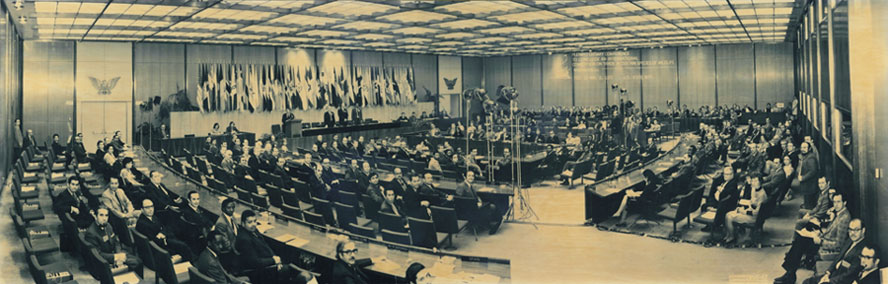 The signing of the CITES
Convention. Washington, D.C., 3 March 1973.
What kind of trade iscovered by CITES?
CITES regulations:
Apply to all ‘specimens’ of CITES-listed species

Includes whole/live species of plants & animals or derivatives of any form

‘Trade’ is defined as any of the following transactions:
IMPORT & EXPORT:


RE-EXPORT


INTODUCTION FROM THE SEA
Entire economic sectors rely on wildlife:
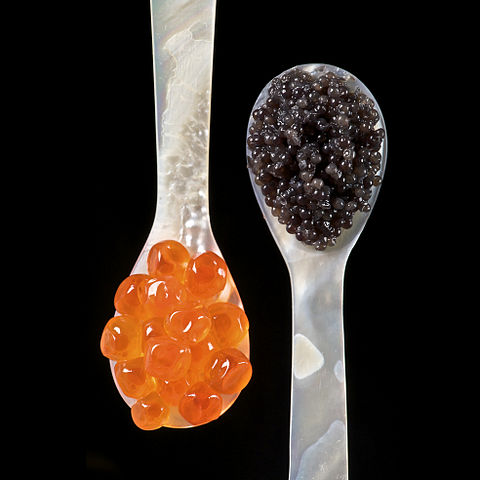 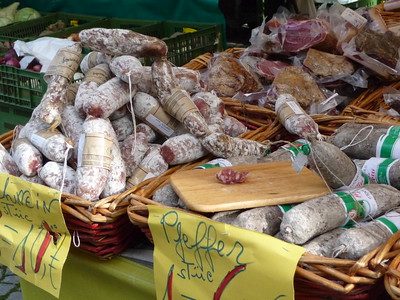 Food: 					Fish, wild meat & 					plant foods
Housing &Furniture:
Wood, timber & other materials
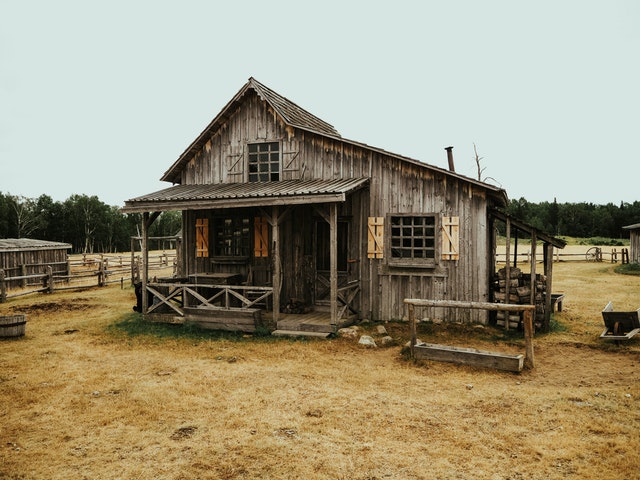 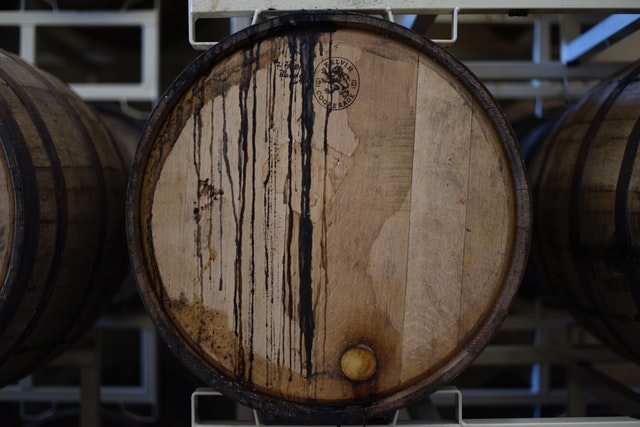 Health& Beauty:
Pharmaceuticals,cosmetics, fragrances
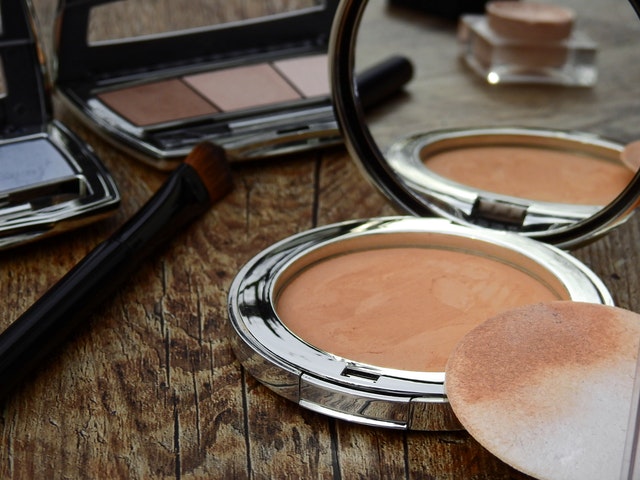 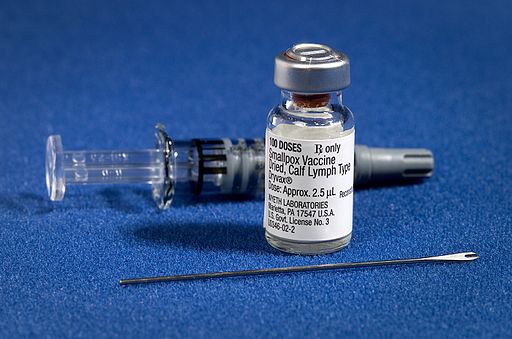 Entire economic sectors rely on wildlife:
Fashion:				Leather, furs, fibers, 					jewelry
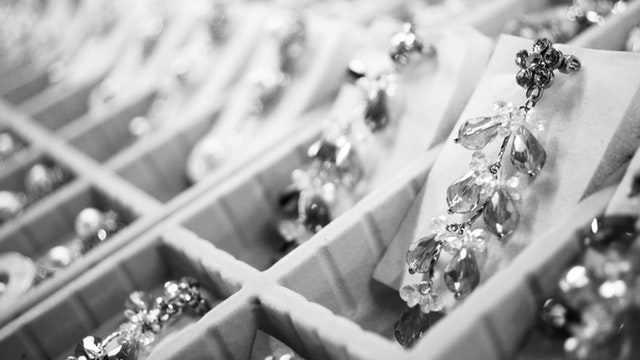 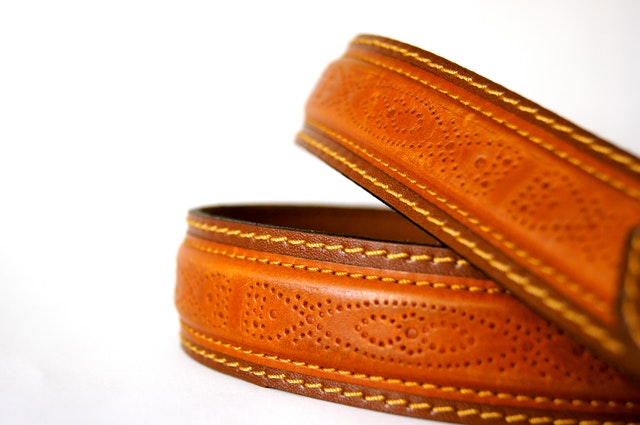 Tourism:				Museums, souvenirs,					botanical gardens
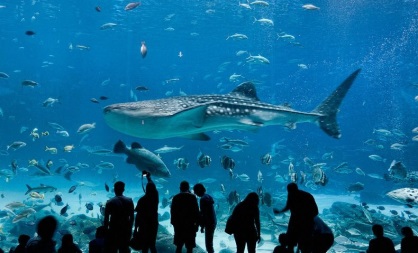 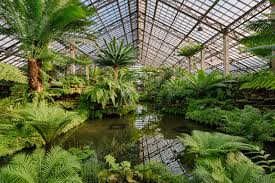 Leisure:					Musical instruments,					pets, ornamentals
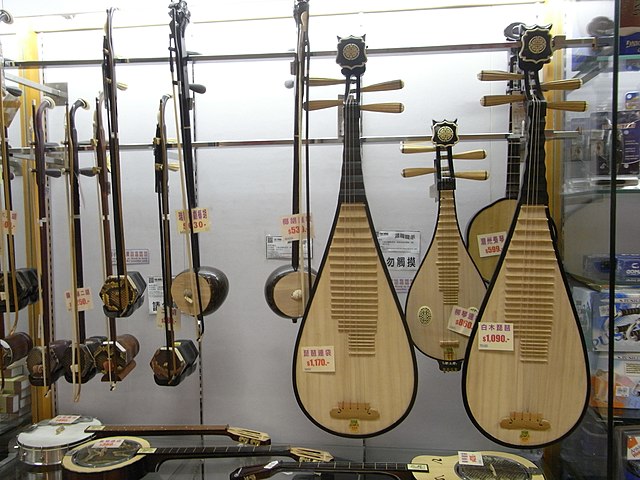 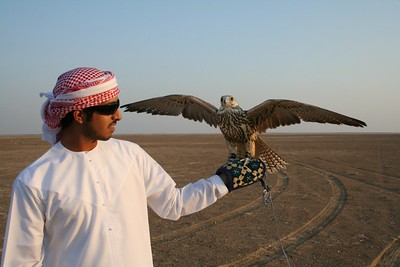 How does CITES work?
How does CITES work?
Nationally appointed authorities deliver certificates and permits…

… for the trade of listed animals and plants

and enforce key requirements, including penalties for breaches
Parties must establish:

		Management 		Authorities 		(MAs)

		Scientific 			Authorities 		(SAs) to advise 		MAs
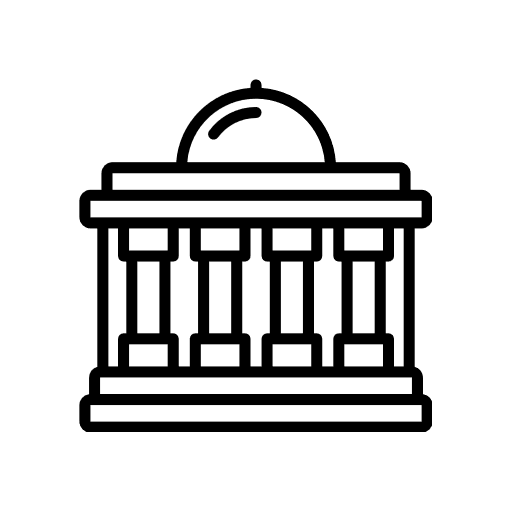 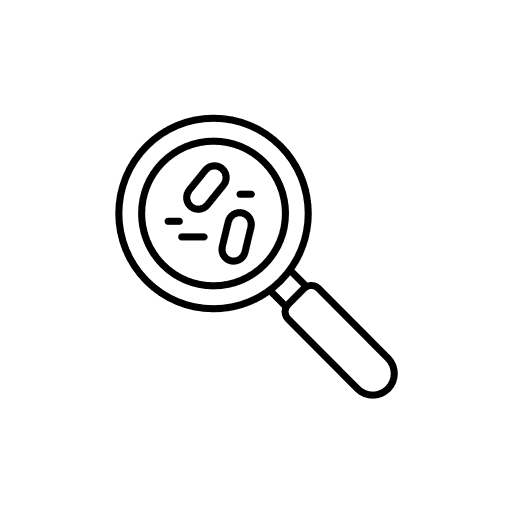 The CITES Appendices:
Species subject to CITES regulations are divided into three Appendices:
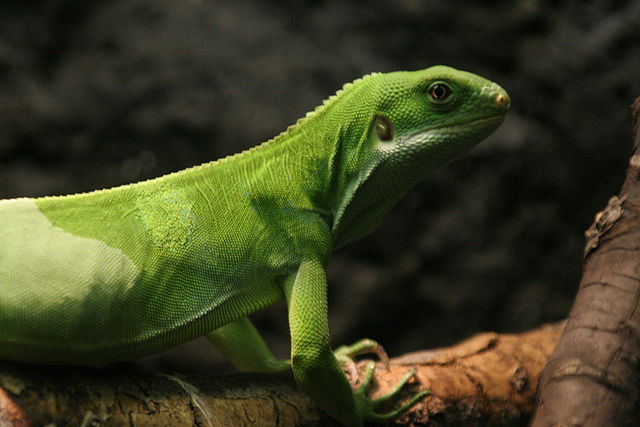 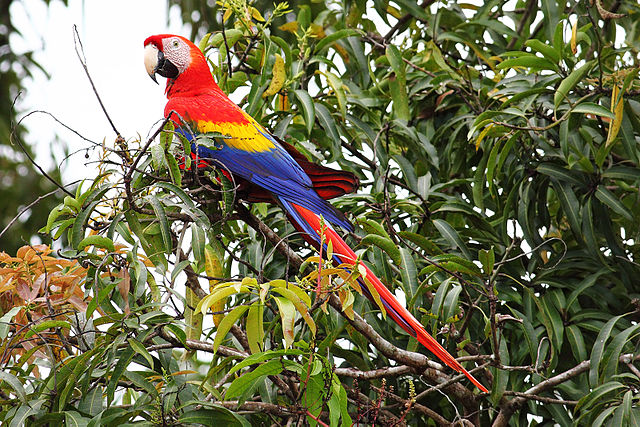 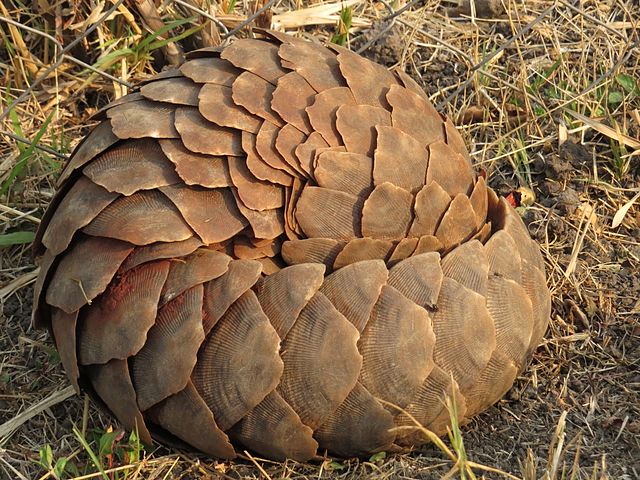 Appendix I
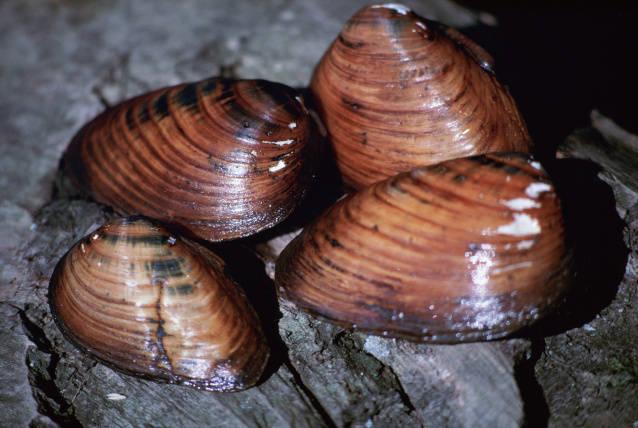 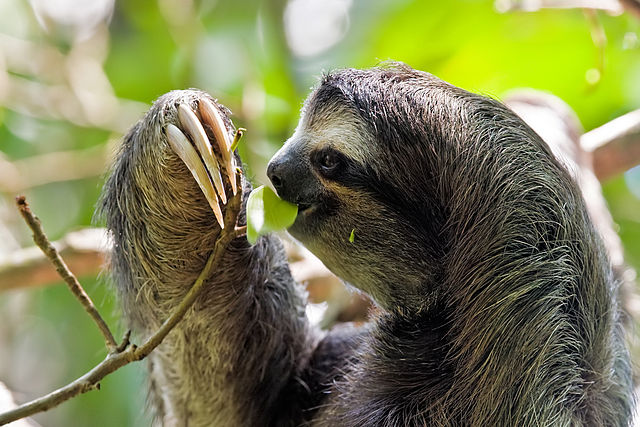 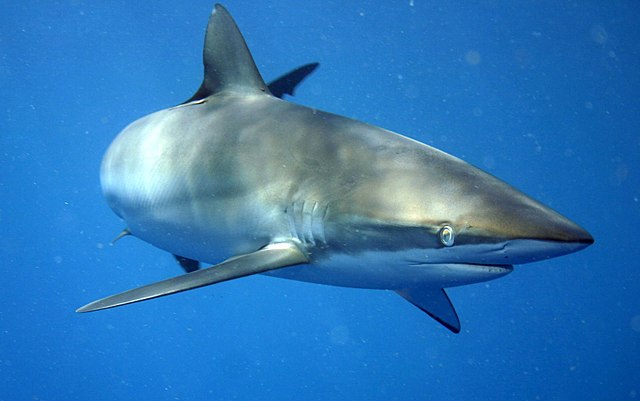 Appendix II
Appendix III
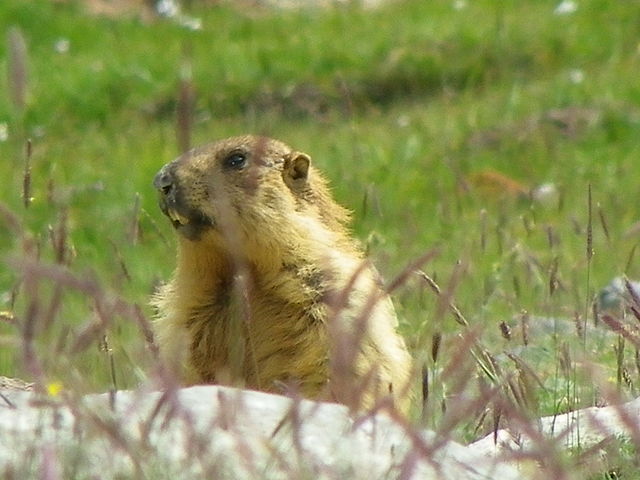 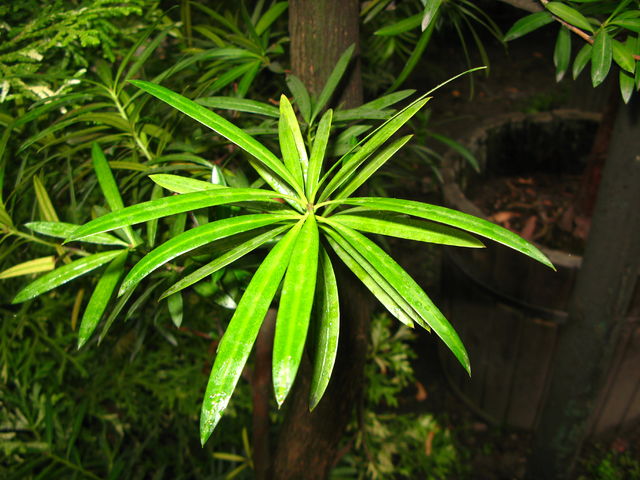 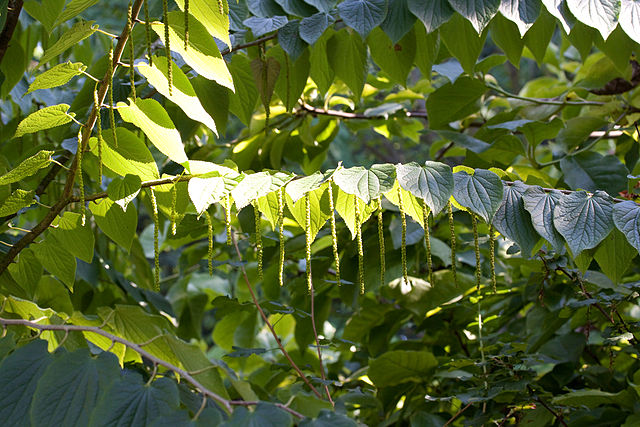 CITES Appendices: which species go where?
Species threatened with extinction – some 700 species of fauna and 400 species of flora
Appendix I
Species not necessarily threatened with extinction, but for which trade must be controlled – around 32’000 species of flora and 5’000 species of fauna
Appendix II
Species for which a single country is asking other Parties to help with its protection – some 200 species
Appendix III
Trade rules for CITES Appendices:
Appendix I
Trade is generally prohibited.
Appendix II
Trade is generally permitted but controlled.
Appendix III
Trade is generally permitted but controlled.
Most trade is permitted:
Of the 38’000+ listed species:
3% are listed in Appendix I
96% are listed in Appendix II
Distribution of species in the CITES Appendices
1% are listed in Appendix III
97% of international trade is controlled, but legal.
CITES requirements for trade:
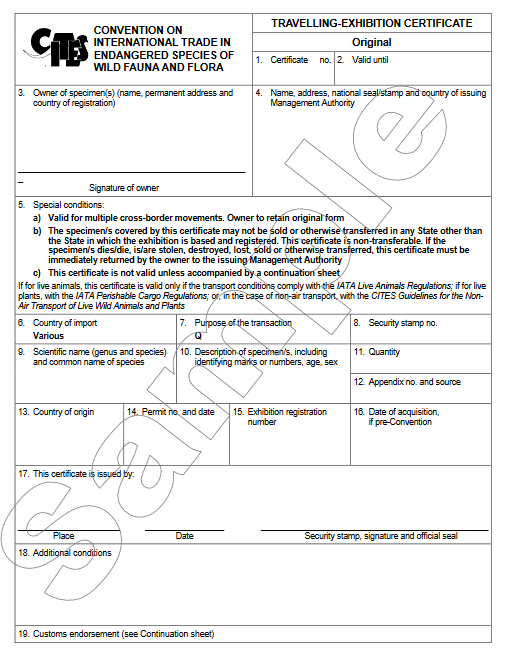 Solid proof of the following:
Legality
Mandatory Legal Acquisition finding (LAFs)
Sustainability
Non-Detriment Findings (NDFs)
Traceability
Valid CITES Permits must be issued
Changes to the Appendices:
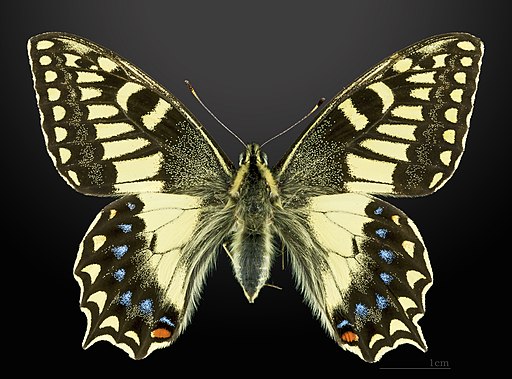 Originally included in App. I in 1987
Listed as “Endangered”, then reclassified as “Least Concern” in the Red List in 2010
CITES Animals Committee review in light of new status, and down-listing to App II in 2013.
(Papilio hospiton; CITES App-II)
CITES trade: facts and figures
Scope, scale and reporting:
Trade in listed species likely valued in the billions of US dollars

Basis for the jobs and livelihoods of millions of people globally
Parties must compile annual reports of CITES trade

Data on over 20 million trade transactions reported by Parties is publicly available
Top exporters (2015-2020):
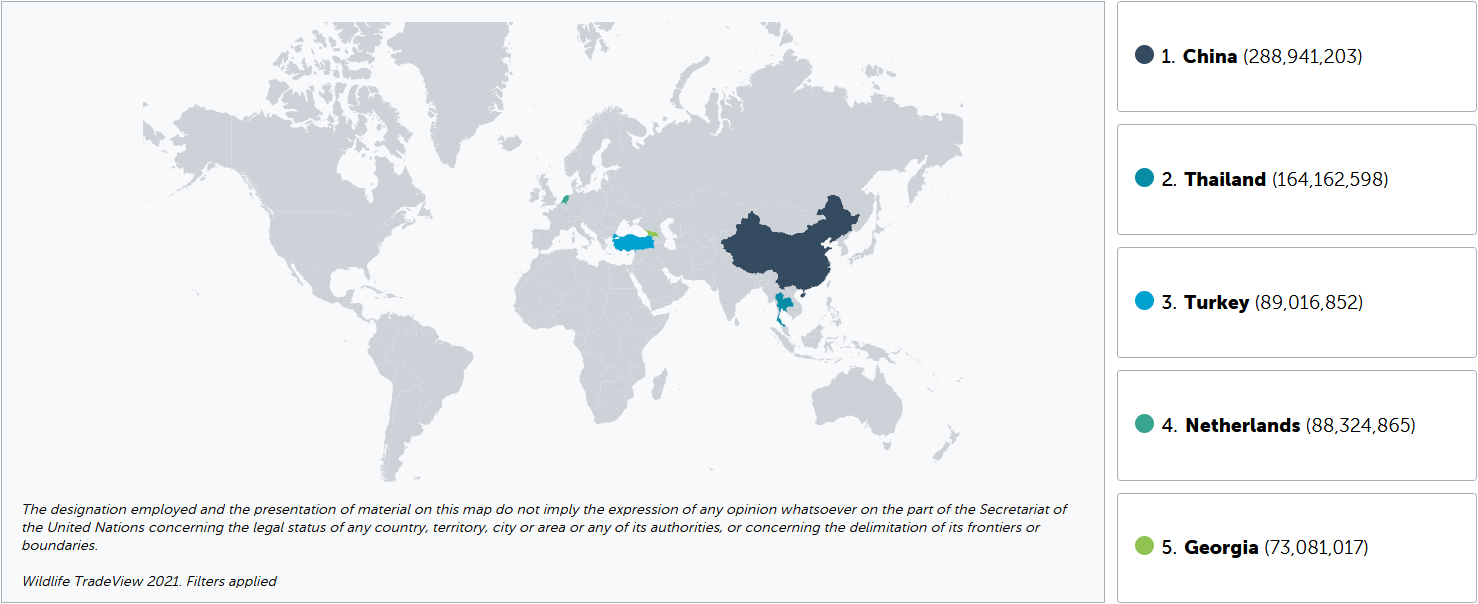 Top importers (2015-2020):
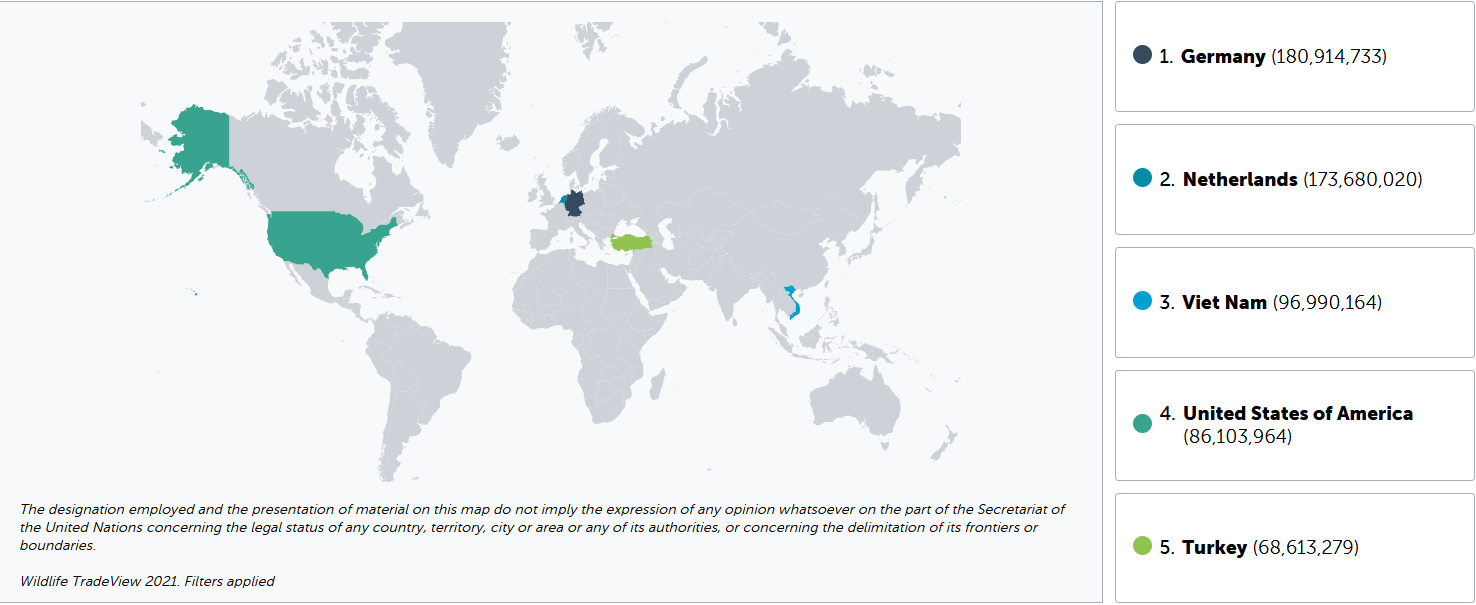 Top taxa in trade by class (2015-2020):
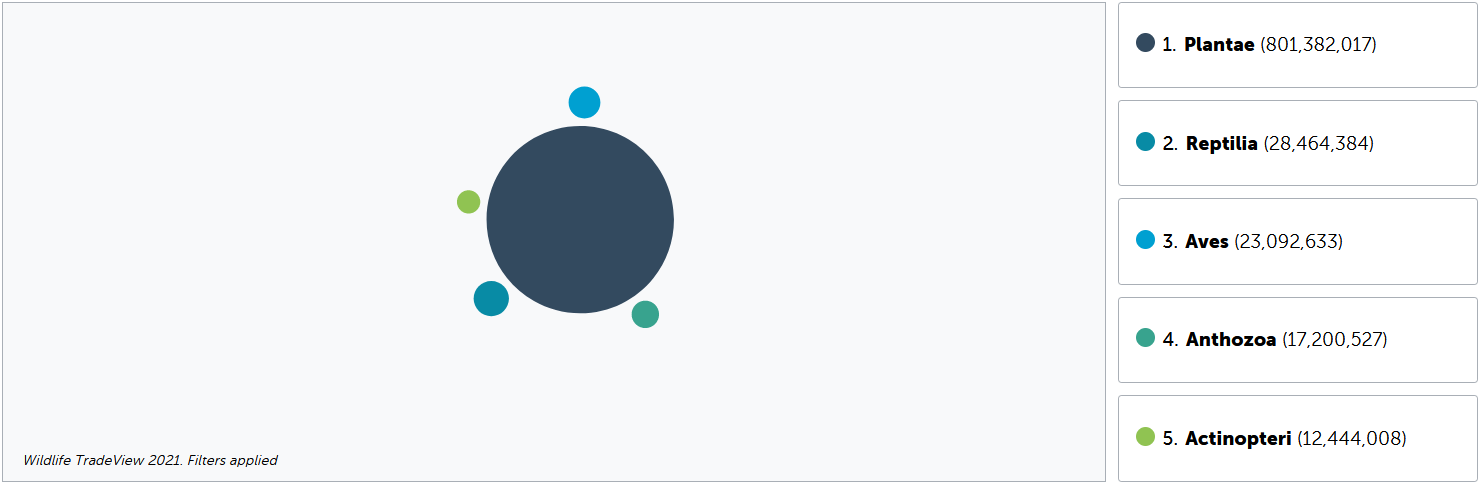 Top 10: Holothuroidea (6); Mammalia (7); Hirudinoidea (8);
	Gastropoda (9); and Insecta (10).
CITES and sustainable use
The CITES Mandate:
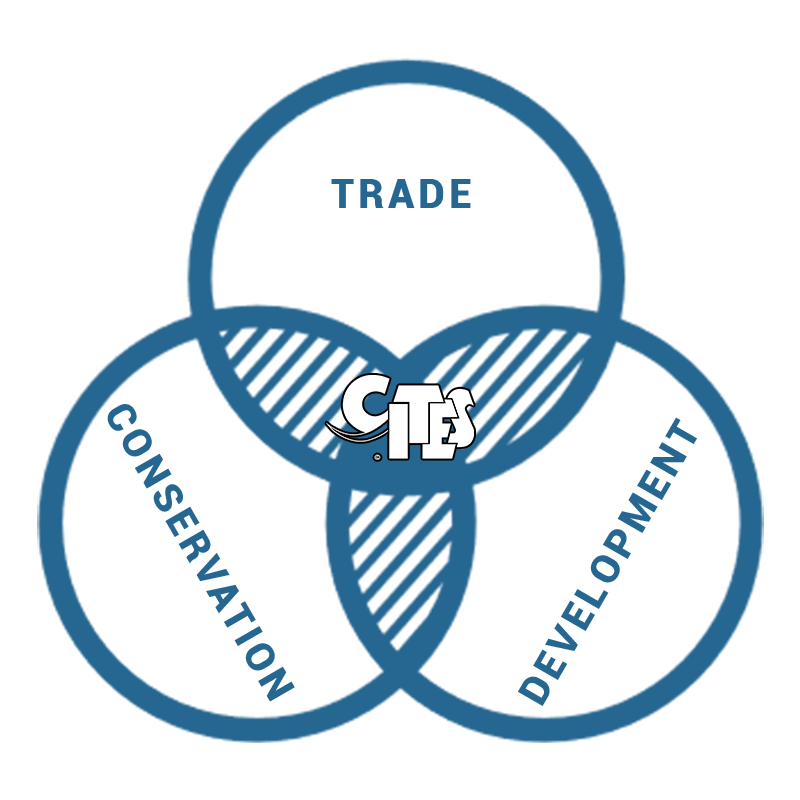 Parties have recognized that legal, sustainable and traceable trade can support both conservation and livelihoods
Teatfish: barely known, hugely valuable:
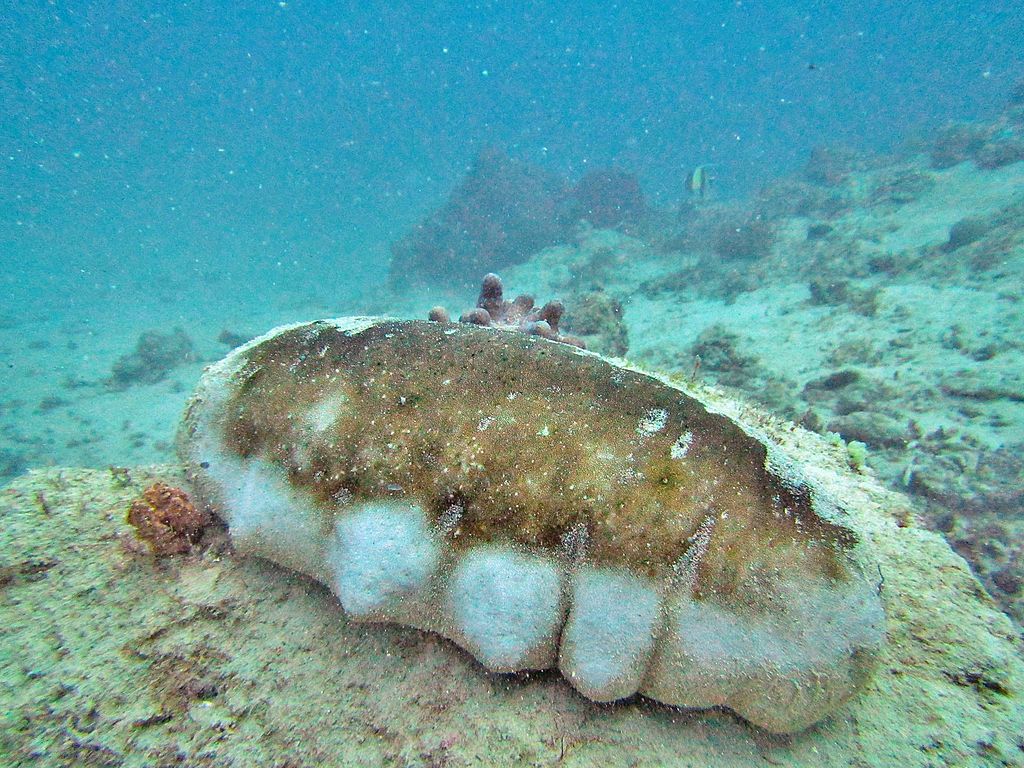 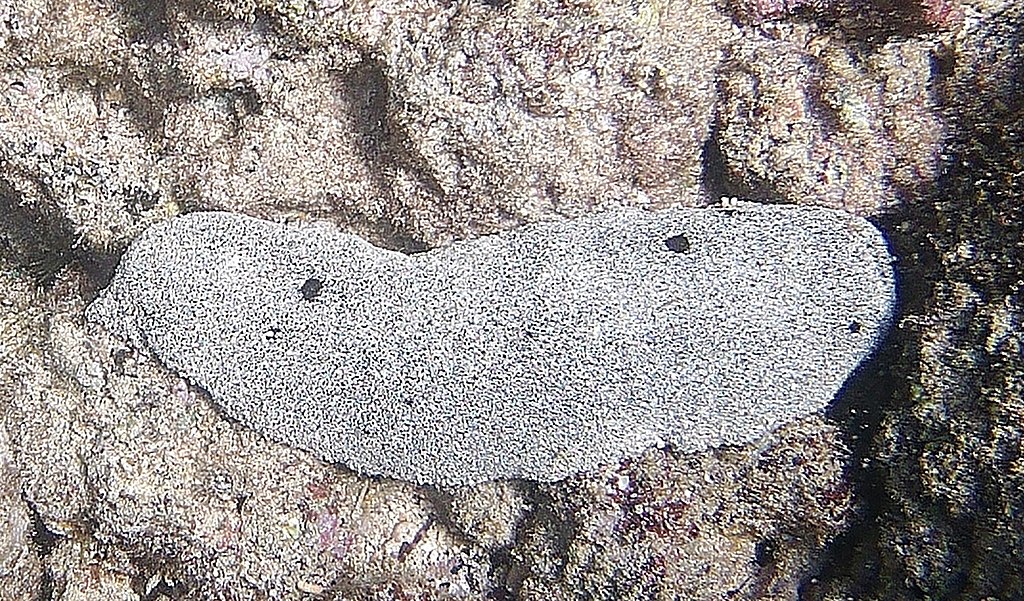 Holothuria nobilis
Holothuria whitmaei
Holothuria fuscogilva
Listed in Appendix II after CoP18 (entered in to force in 2020)
Can be processed into edible beche-de-mer, an Indo-Pacific delicacy
Basis for a fishing industry that employs 3 million small-scale fishers
Assigning economic value to wildlife:
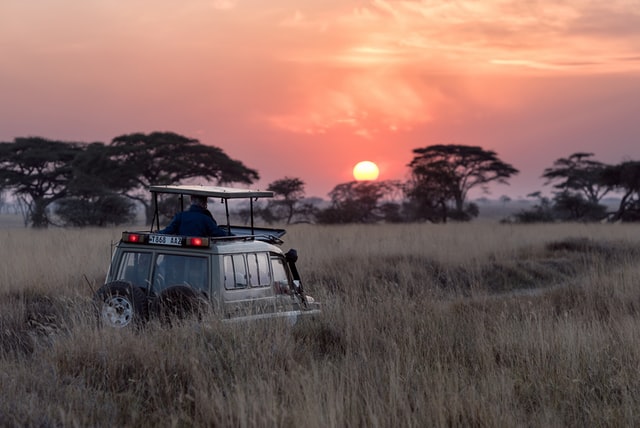 CITES Parties have different approaches
 One of them is the strictly regulated trade in hunting trophies (see CITES Resolution Conf. 17.9)
South Africa: hunting reportedly generates $341m annually & supports 17,000 jobs
Case-studies: conservation & sustainable use
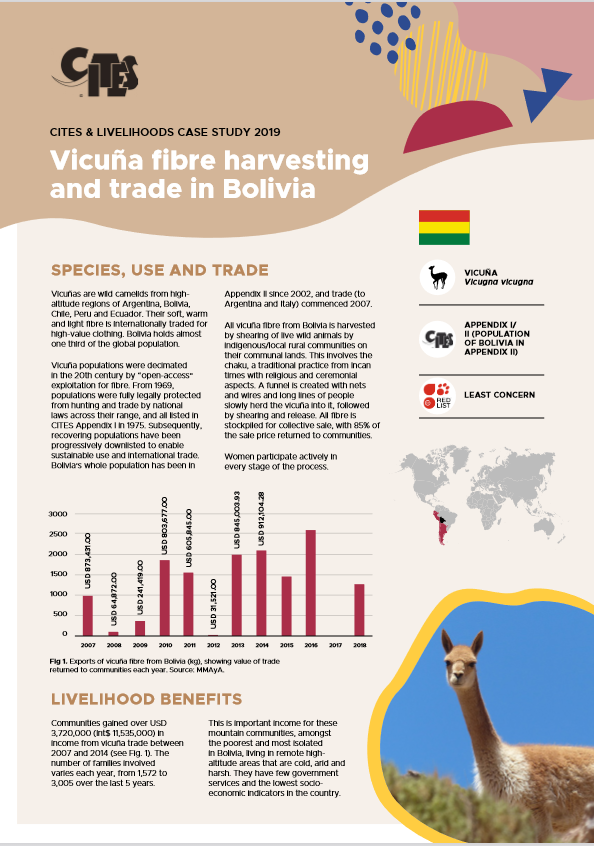 Historically prized for their silk-like wool
Nearly hunted to extinction in the 20th century
Included in Appendix I in 1975
Sustained recovery alongside the rise of a sustainable, locally-owned wool industry
Vicuñas, CITES App-II
Conservation & sustainable use:
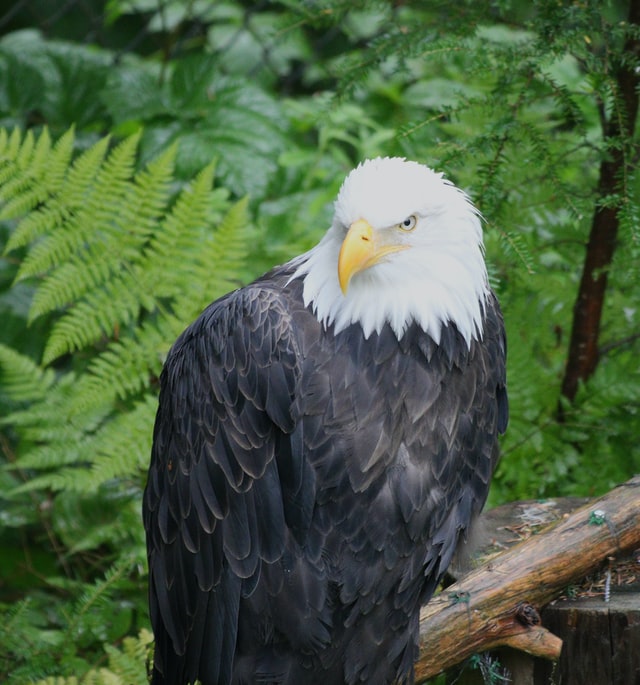 Bald eagles (Haliaeetus leucocephalus):
Intense hunting, habitat destruction and other factors decimated populations, down from 250,000 in the late 18th century to 417 pairs in 1963.
Species included in CITES Appendix I in 1977
Conservation, legal protection led to dramatic rebound in populations
Down-listed to Appendix II in 2005
Conservation & sustainable use:
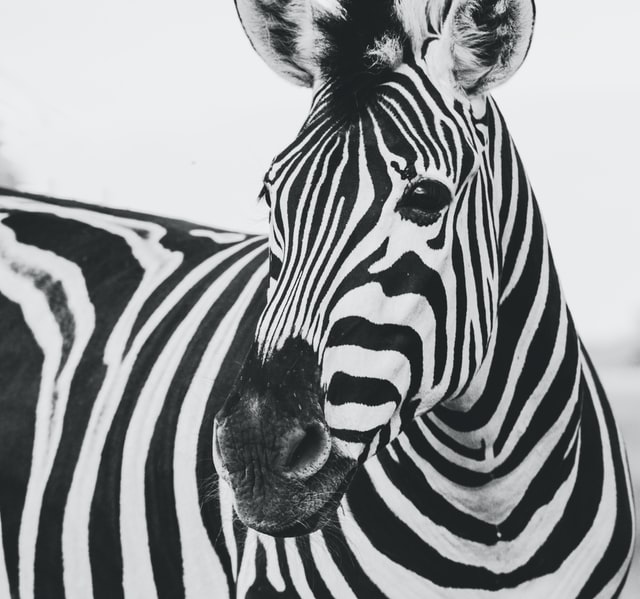 Cape mountain zebra (Equus Zebra Zebra):
Species included in CITES Appendix I in 1975
State South Africa implemented a sustainable hunting quota in 2015
Private ranchers were incentivized to conserve the species, playing a key role in its recovery
Down-listed to Appendix II in 2017
Conservation & sustainable use:
Morelet’s crocodile (Crocodylus moreletii):
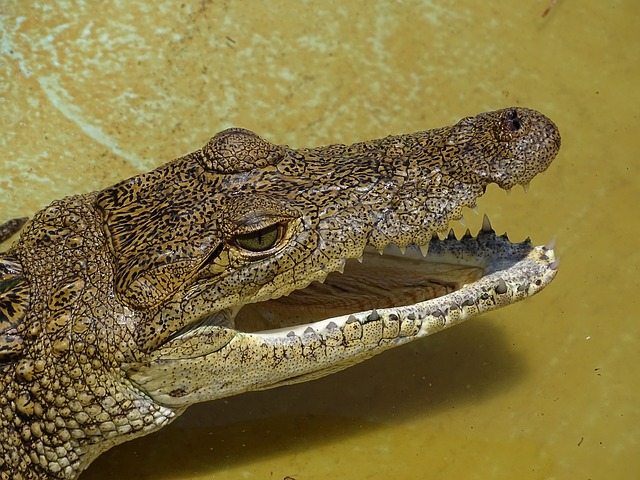 Listed in CITES Appendix I
85% of species’ population is in Mexico
Export of wild specimens banned
Knowledge-sharing, conservation & captive breeding initiatives contributed to species recovery in the wild
Conservation & sustainable use:
Queen Conch (Strombus gigas):
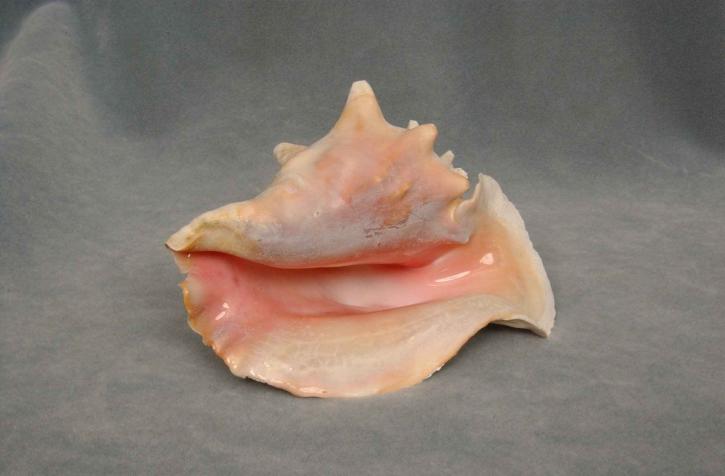 Listed in CITES Appendix II in 1992 in response to uncontrolled harvesting
CITES Parties proposed series of actions to improve sustainability of trade 
Actions included quotas, temporary suspensions, controls, which led to improvements in the conservation of the species
Other case-studies:
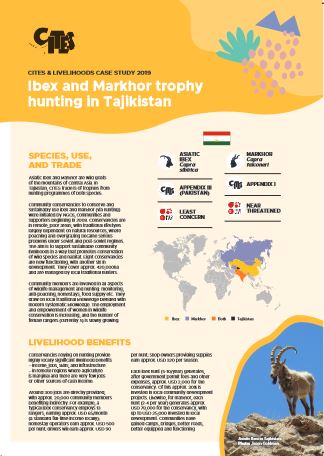 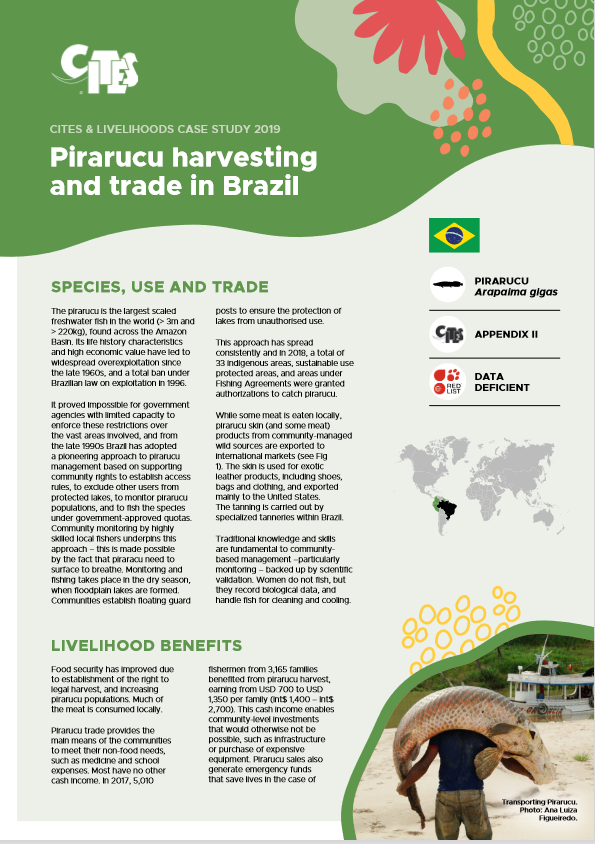 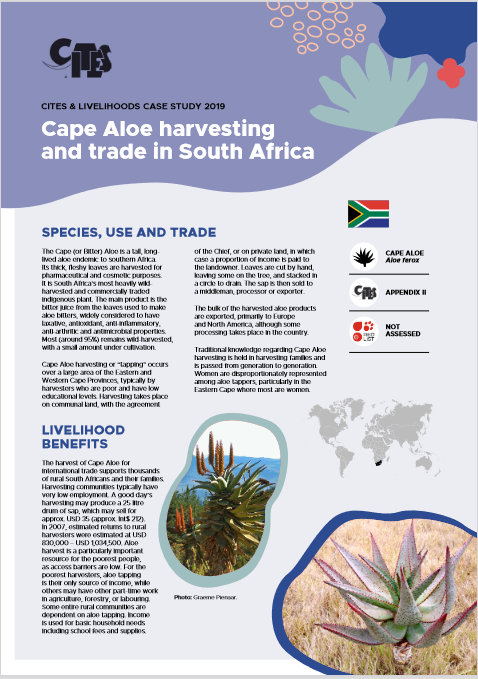 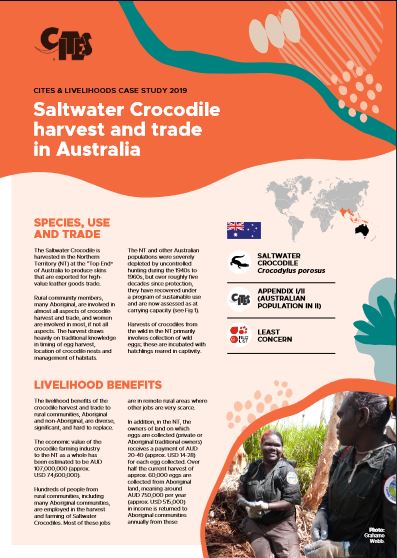 Saltwater crocodile; App-I/II
Ibex & Markhor; App-III/I
Pirarucu; App-II
Cape Aloe; App-II
Reverse the Red and the
Post-2020 Biodiversity Framework
Decisions 18.28 & 18.29:
Secretariat & Committees must identify species in Appendix I that could benefit from further action
Aimed at “Endangered” & “Critically Endangered” species listed in App. I
Secretariat to produce assessments on species and Committees to formulate recommendations for CoP19
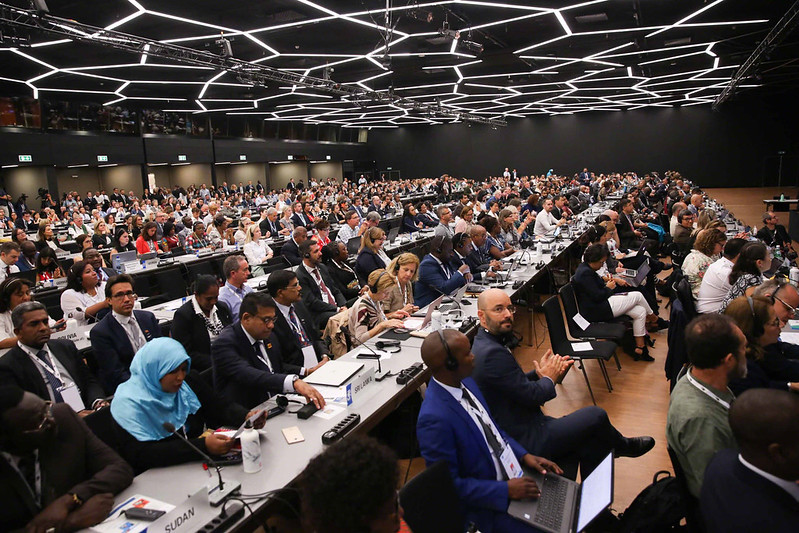 CoP18, Geneva, Switzerland, 2019
Thank you for your attention!
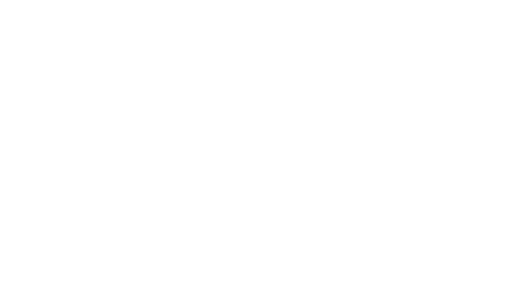 www.cites.org
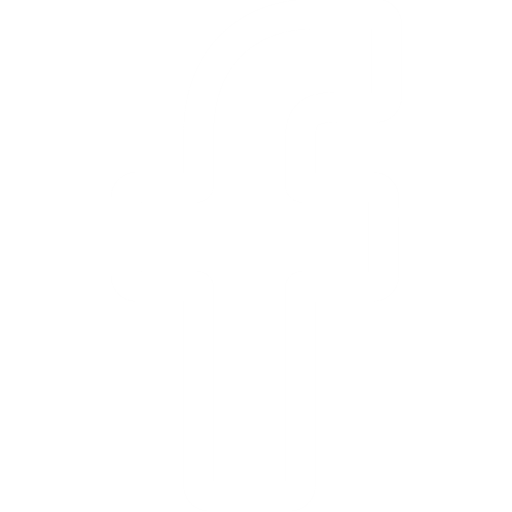 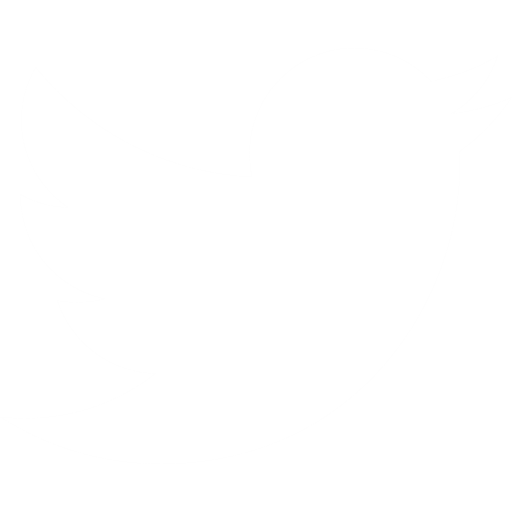 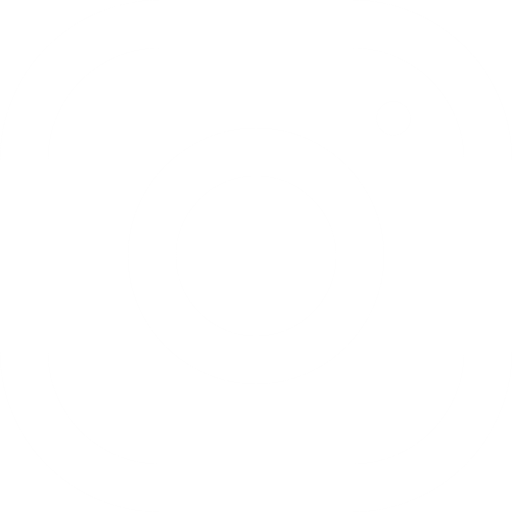 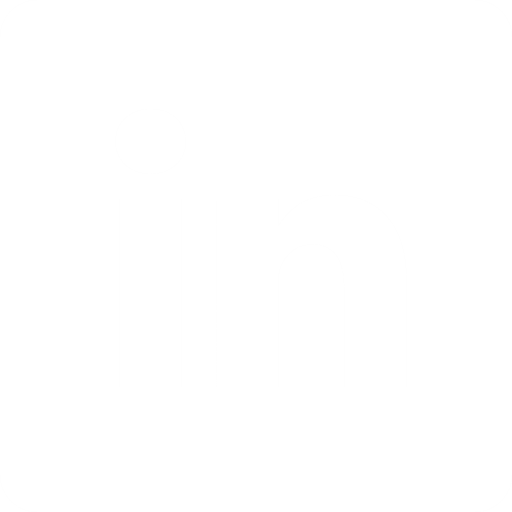 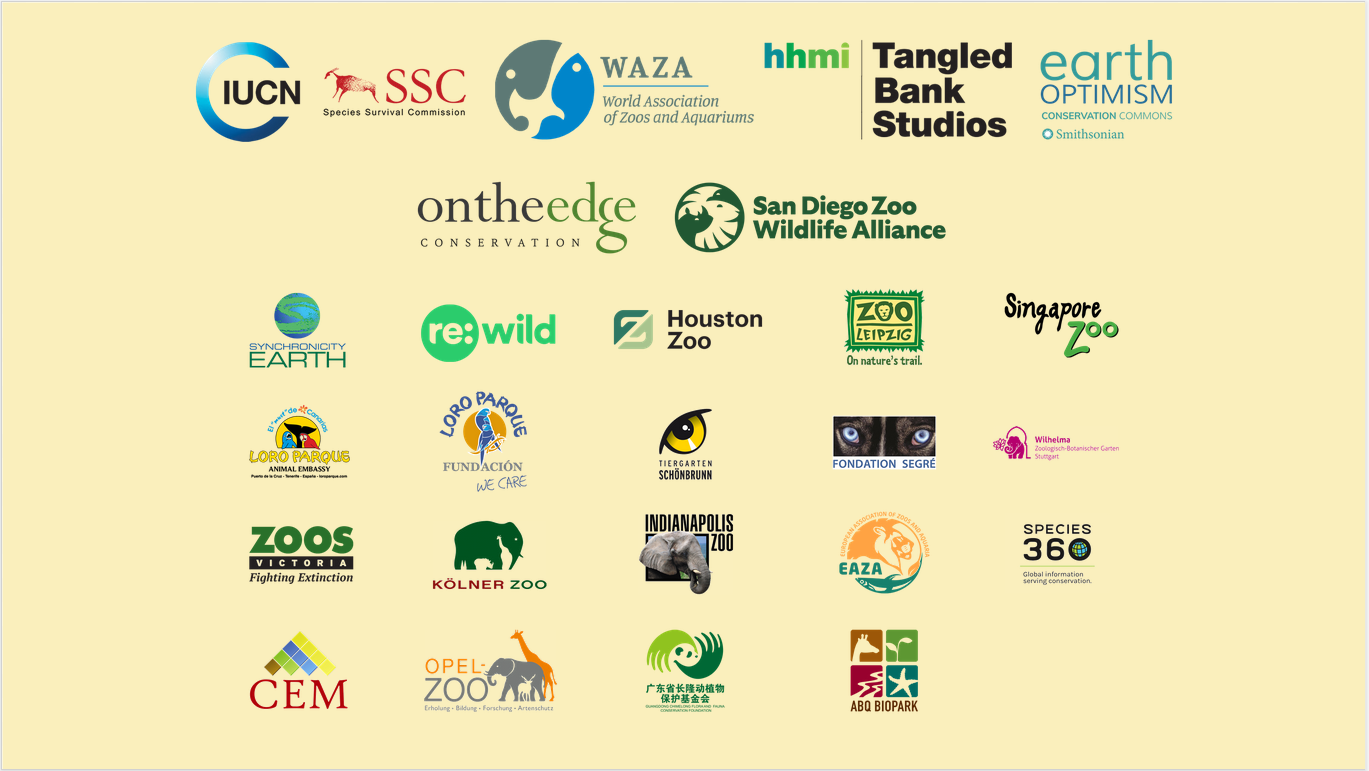 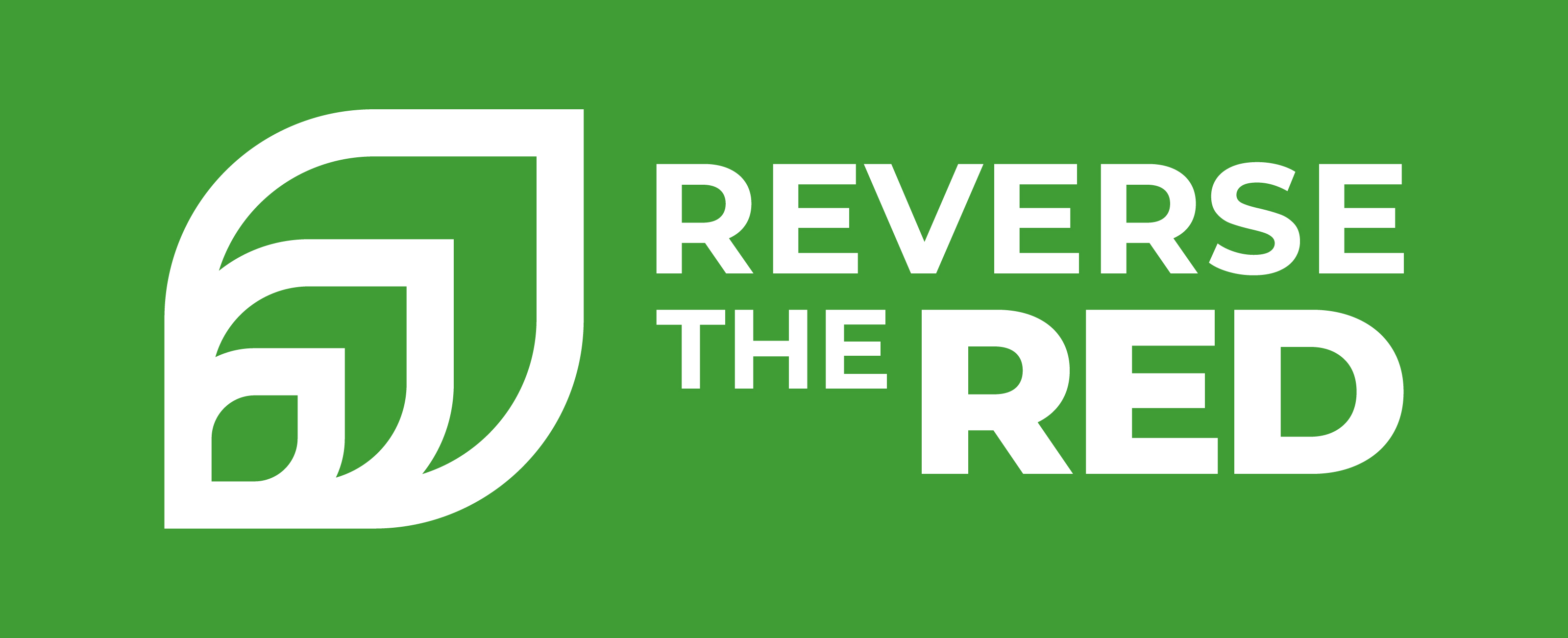